Dial in your life insurance benefits as your needs evolve
The F&G Benefit DialSM and indexed universal life (IUL) from F&G
2025
1
ADV5627 (05-2025)25-0430
What are your biggest concerns?
What will happen to my family after I’m gone?
How will I have enough money to afford to retire?
What happens if I get sick or become disabled?
ADV5627 (05-2025)25-0430
2
[Speaker Notes: Today, we’ll walk through a series of questions to help us zero in on what matters most to you. I’ll ask you to imagine yourself and your family in situations you may face in life. Some are tough topics. Since it’s such a versatile product, indexed universal life (IUL) insurance from F&G could help you address the challenges you face, protect your family, be better prepared for retirement and whatever life may have store. But before we get too much into potential solutions, let’s talk about your needs.

We’ll use a handy tool called the F&G Benefit Dial to guide our conversation.]
Protect a legacy
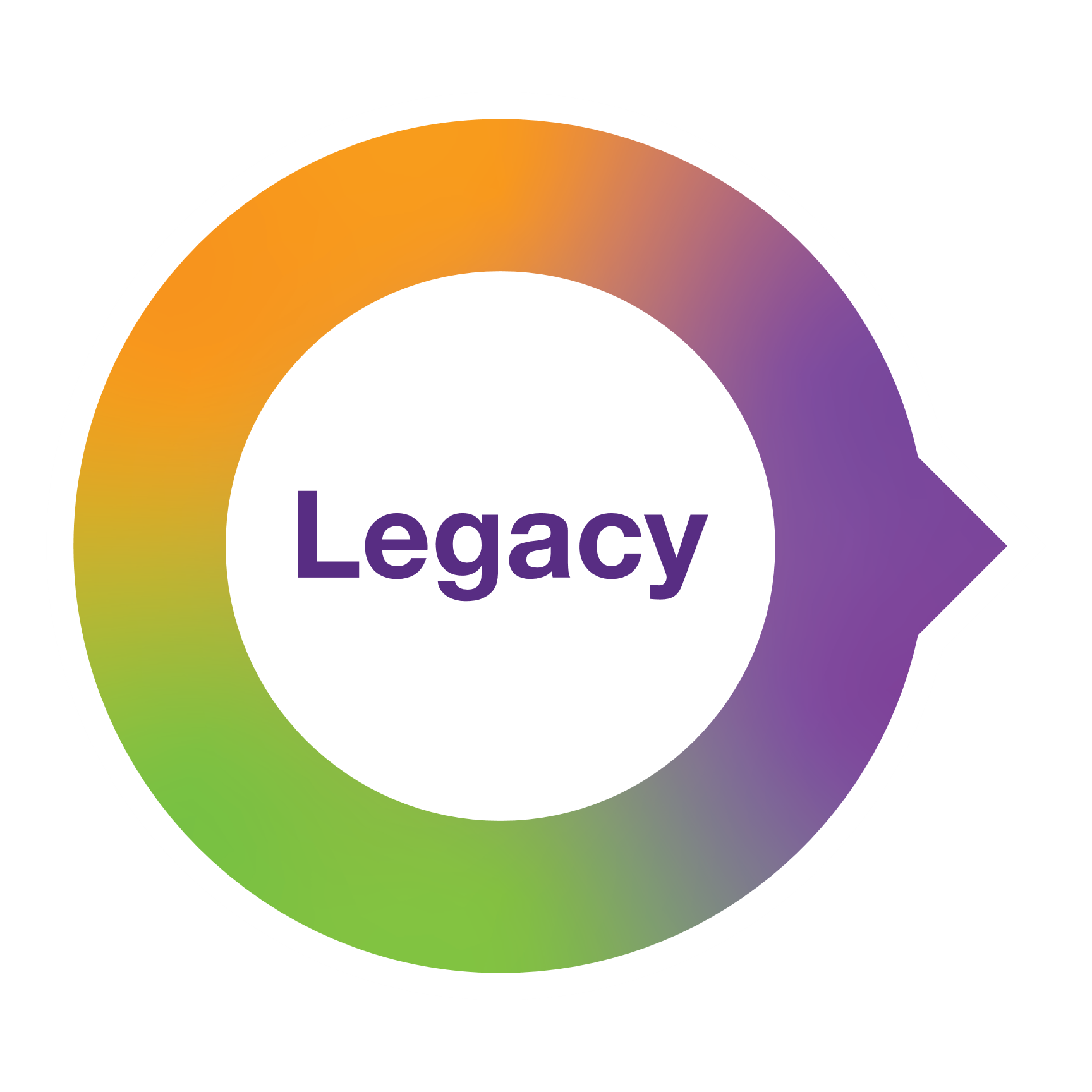 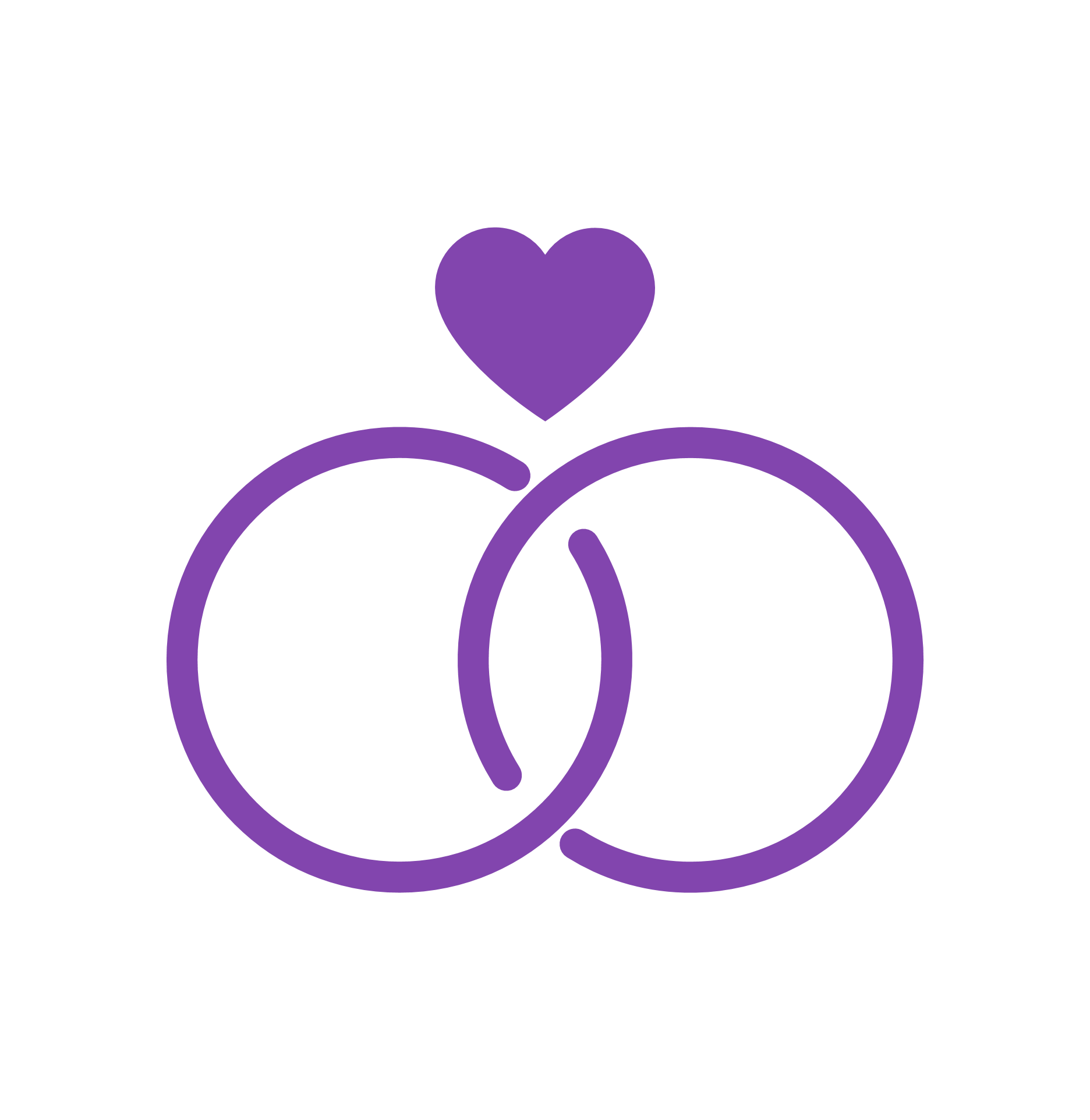 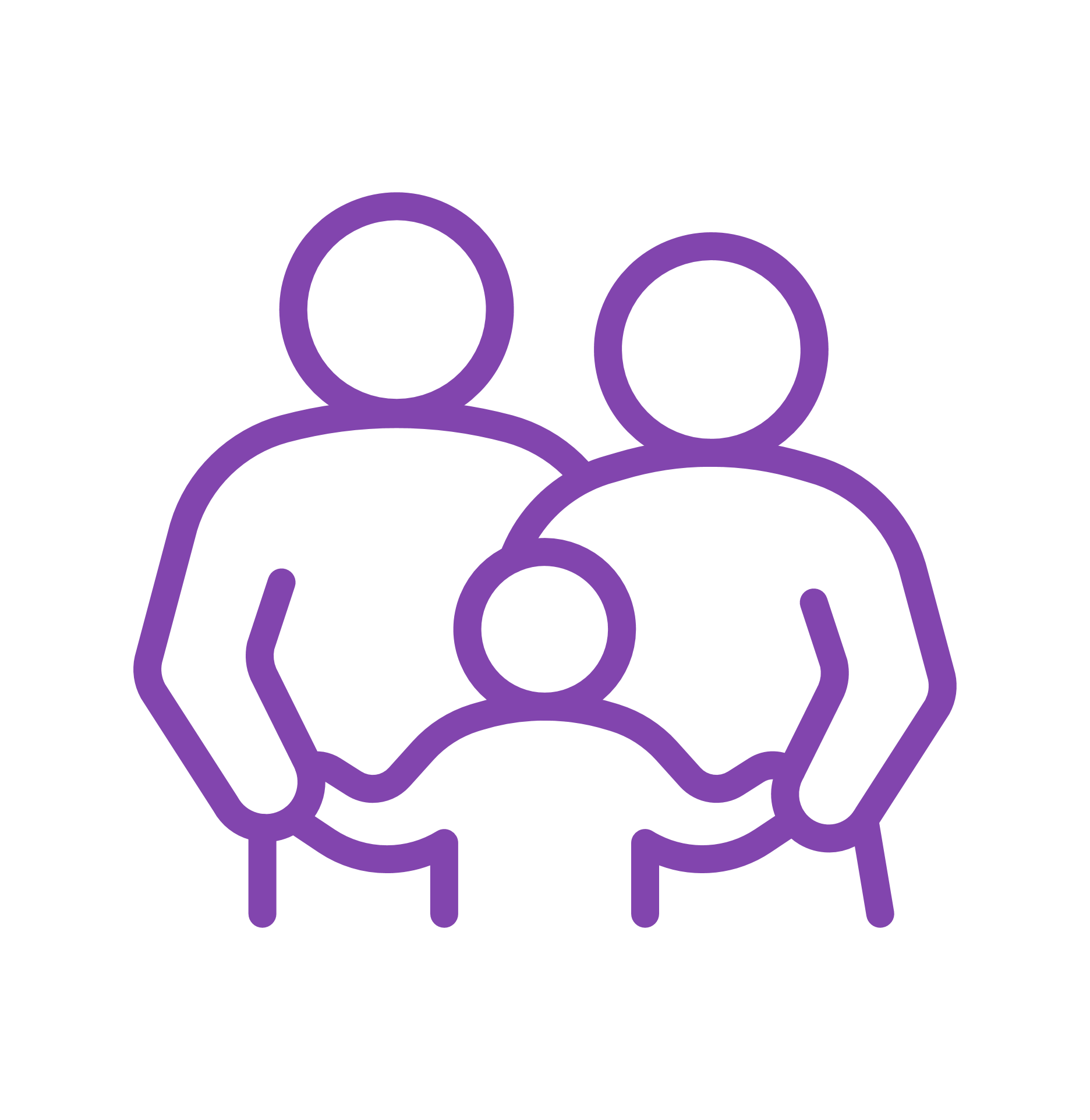 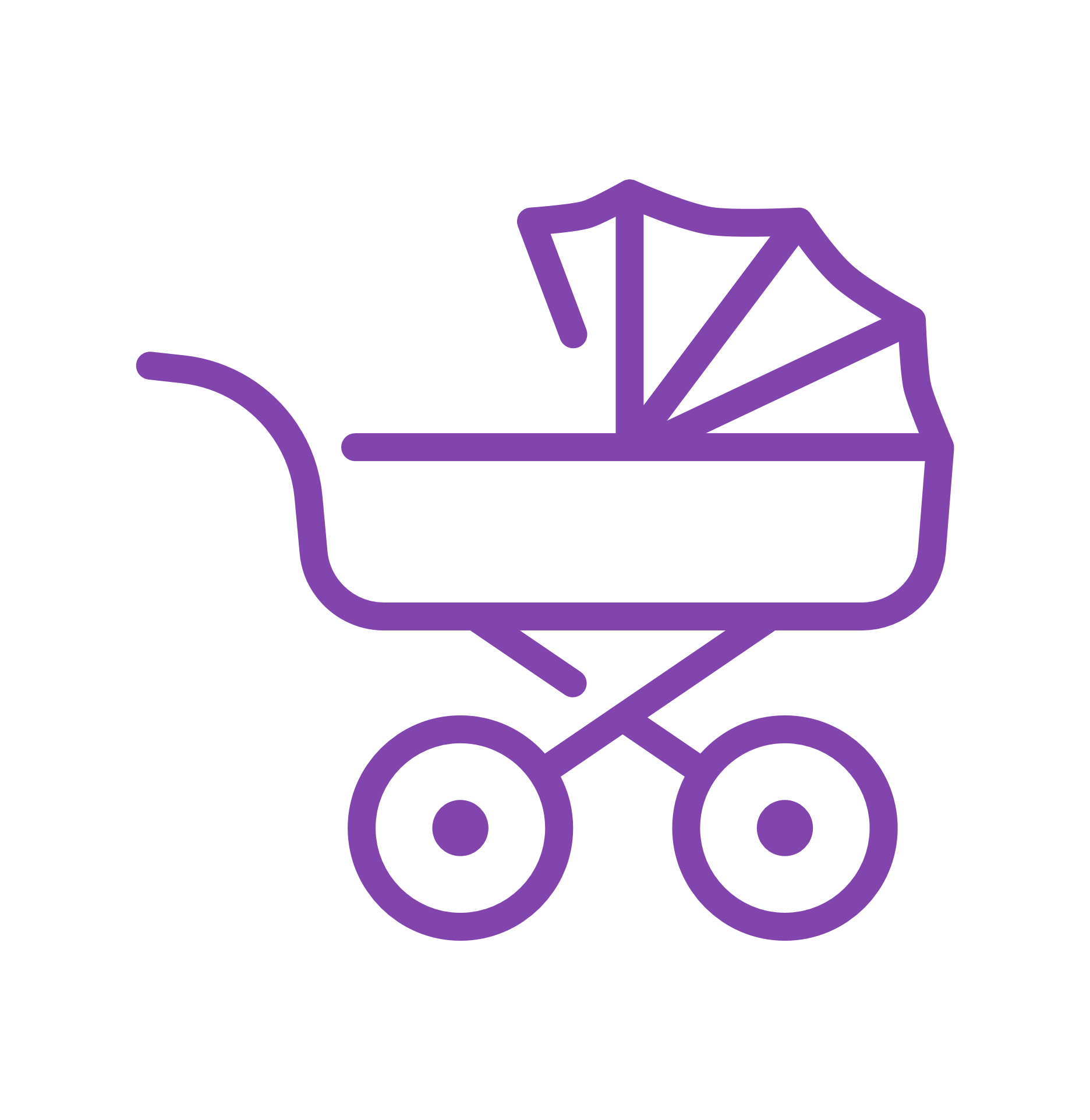 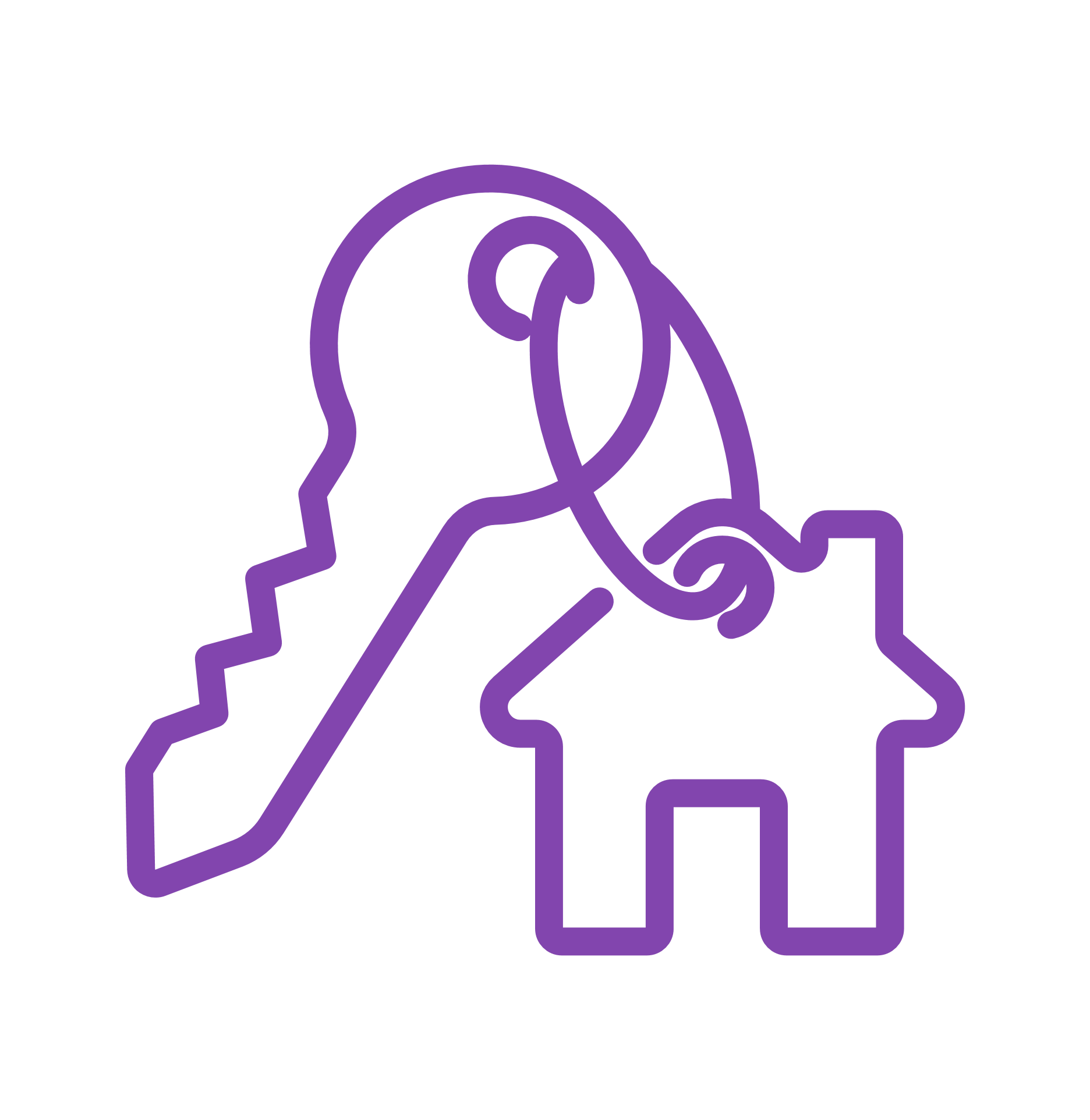 What are your hopes and dreams for your family?
As you progress in your career, IUL can protect that income with life insurance and provide for loved ones after you are gone.
When marriage brings two lives together, IUL can protect the foundation you are building.
When you buy a house and build memories there, IUL can protect that investment and your sentimental connections to the property.
As you grow your family, IUL can adjust with you and your plans to match.
In addition to a death benefit, IUL can help transfer wealth via cash value in a tax-efficient manner.
ADV5627 (05-2025)25-0430
3
[Speaker Notes: <NOTE TO PRESENTER: These next several slides will help you with the questions that can identify when a legacy, aspirations or living solution could be a good fit. Instead of simply using life stages or the typical life events to drive conversations, you can focus on the client’s emotions at those critical points in their life. That happens through the questions we pose about the moments that matter.>

I’d like to introduce you to the F&G Benefit Dial. As we rotate around the dial, I’ll explore a series of questions with you that focus on legacy, aspirations and living needs. Then, we’ll talk about how indexed universal life (IUL) insurance from F&G can help you address each of these areas of need.

Go over slide.]
Prosper in retirement and make aspirations real
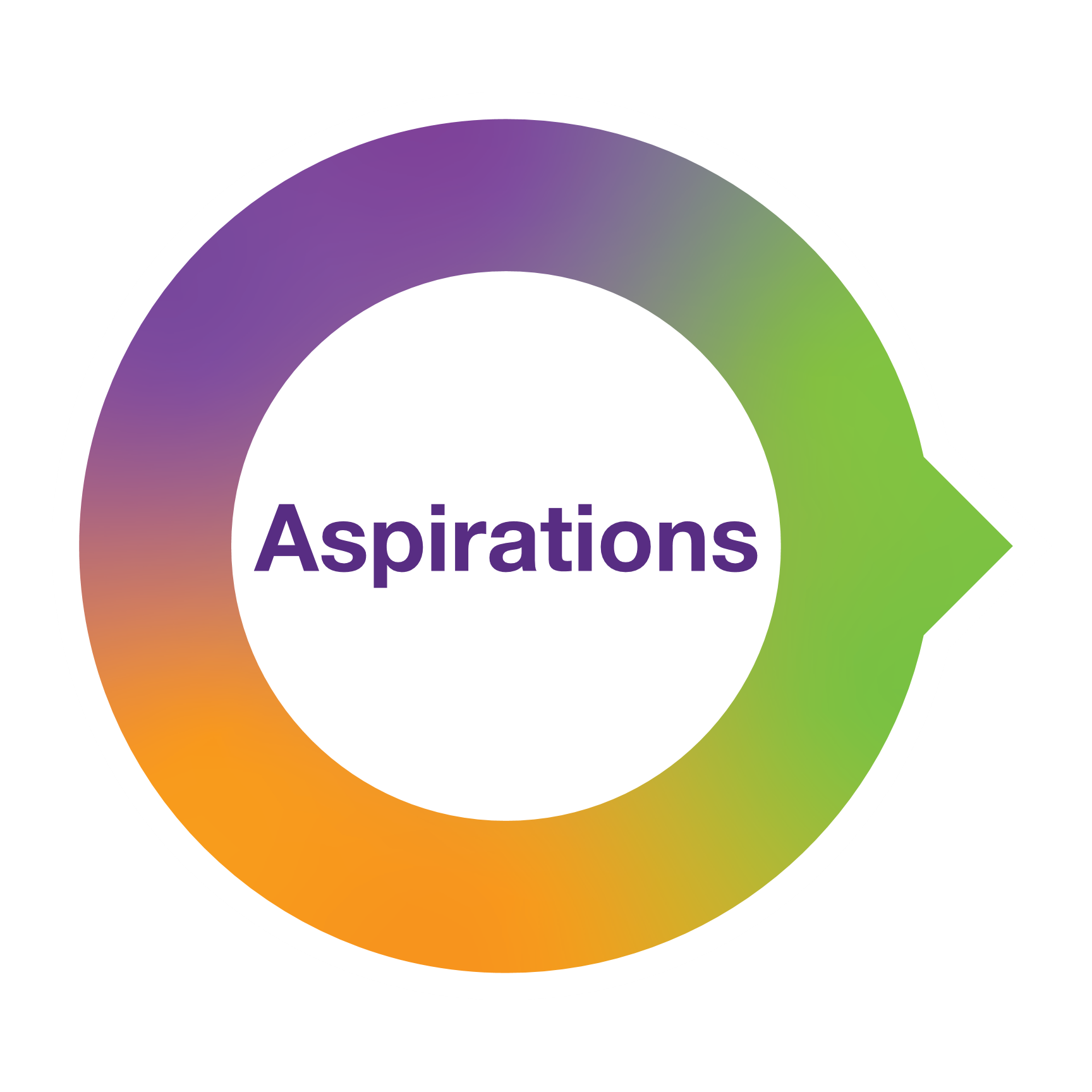 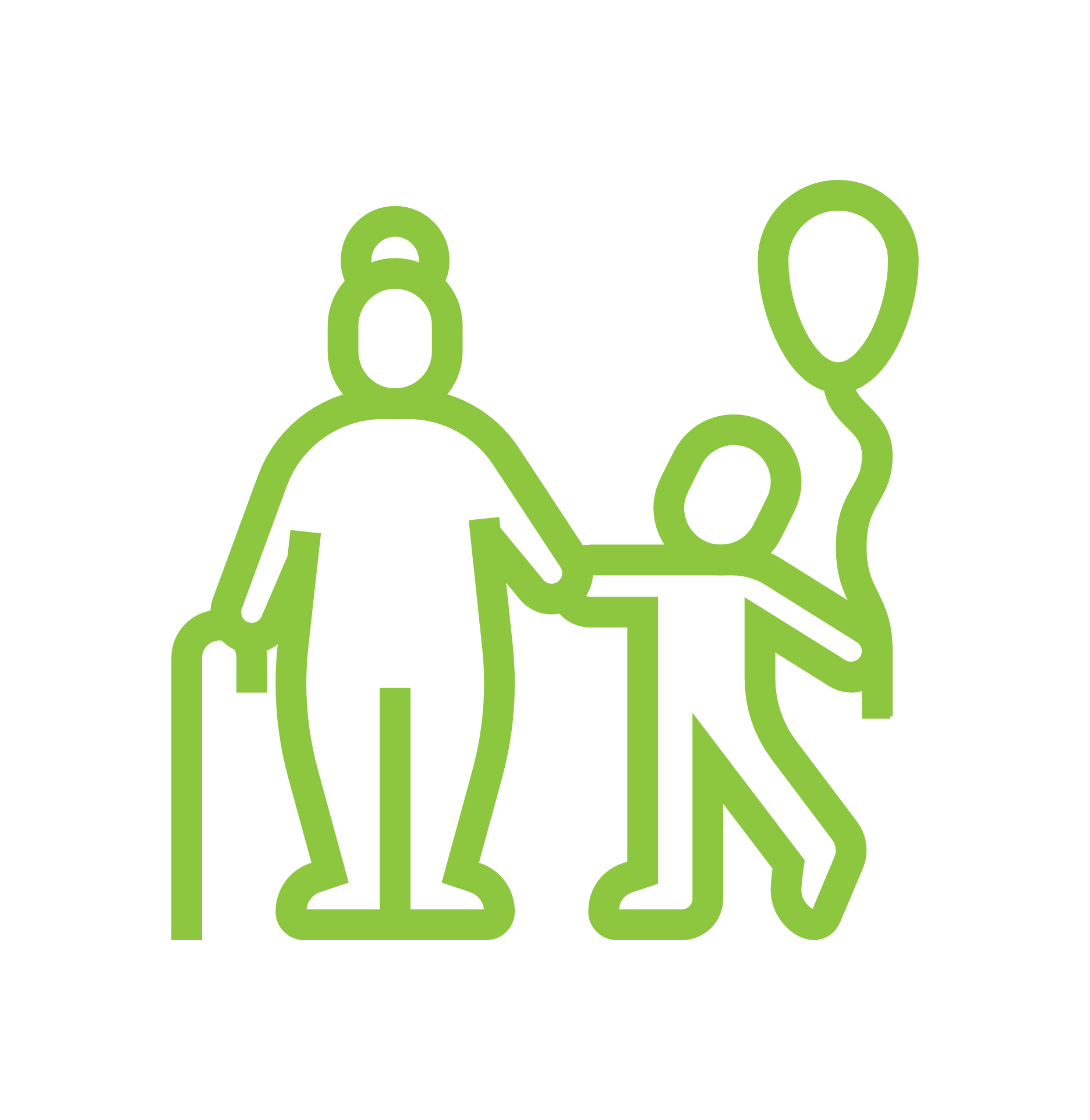 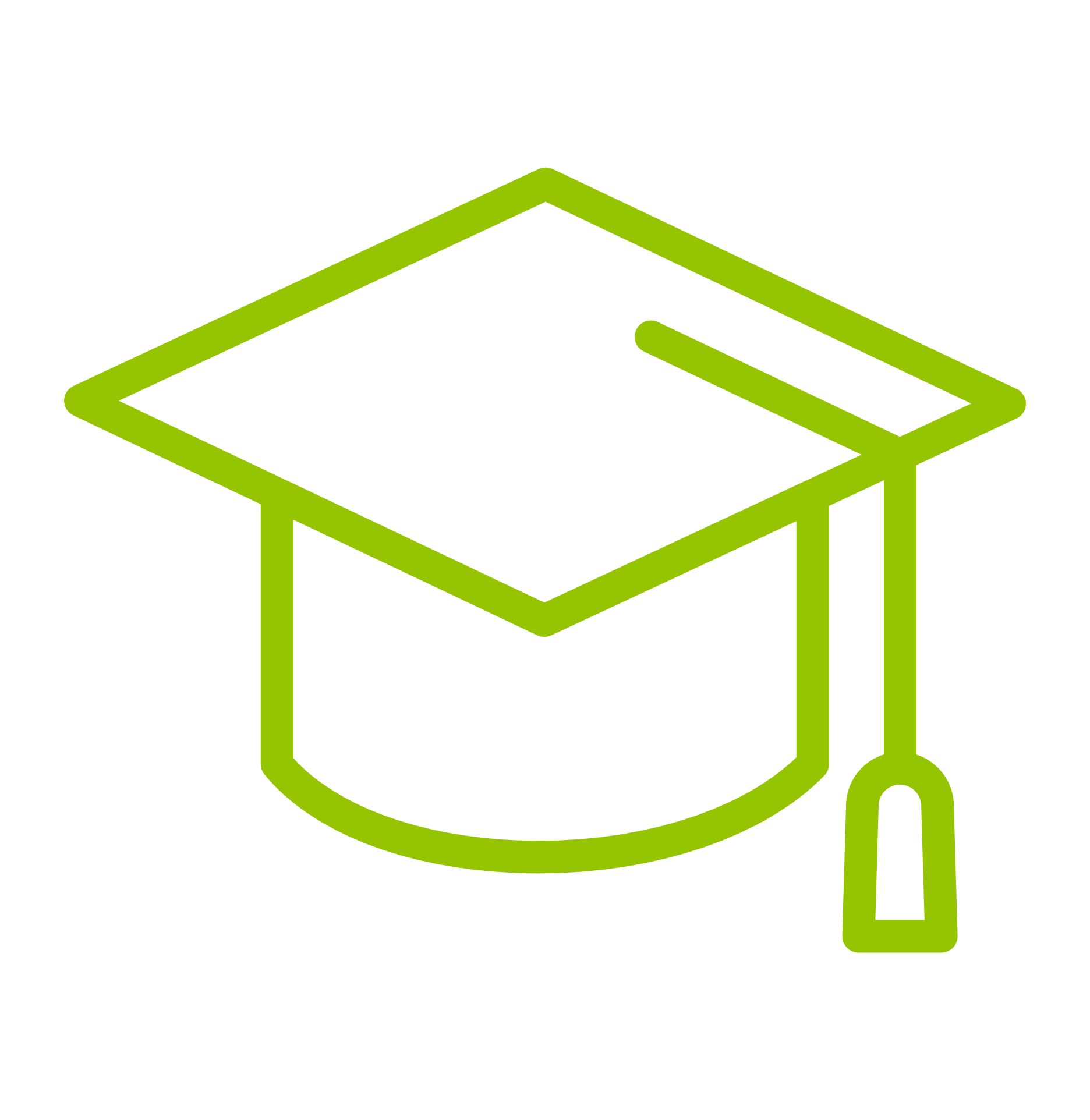 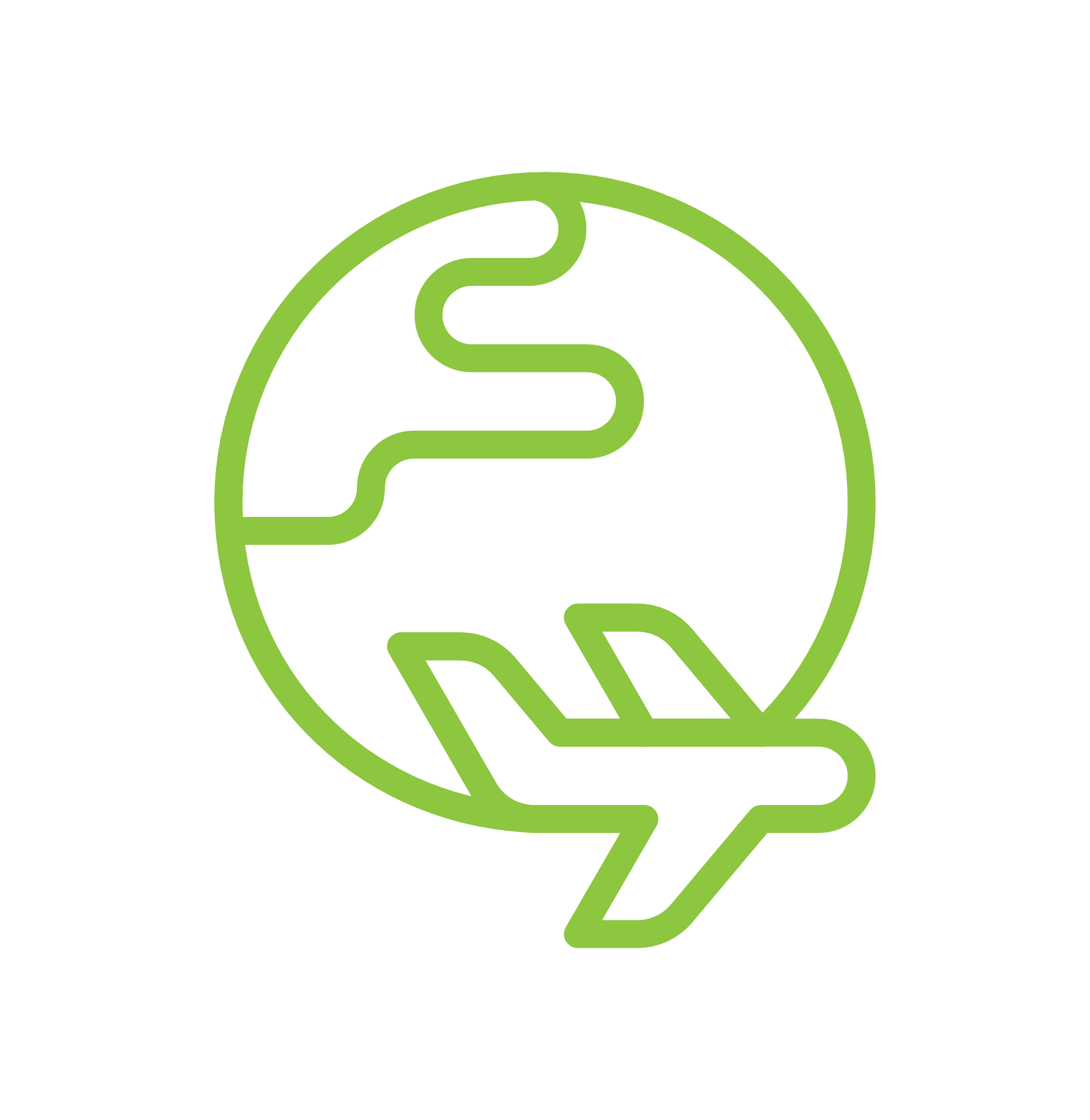 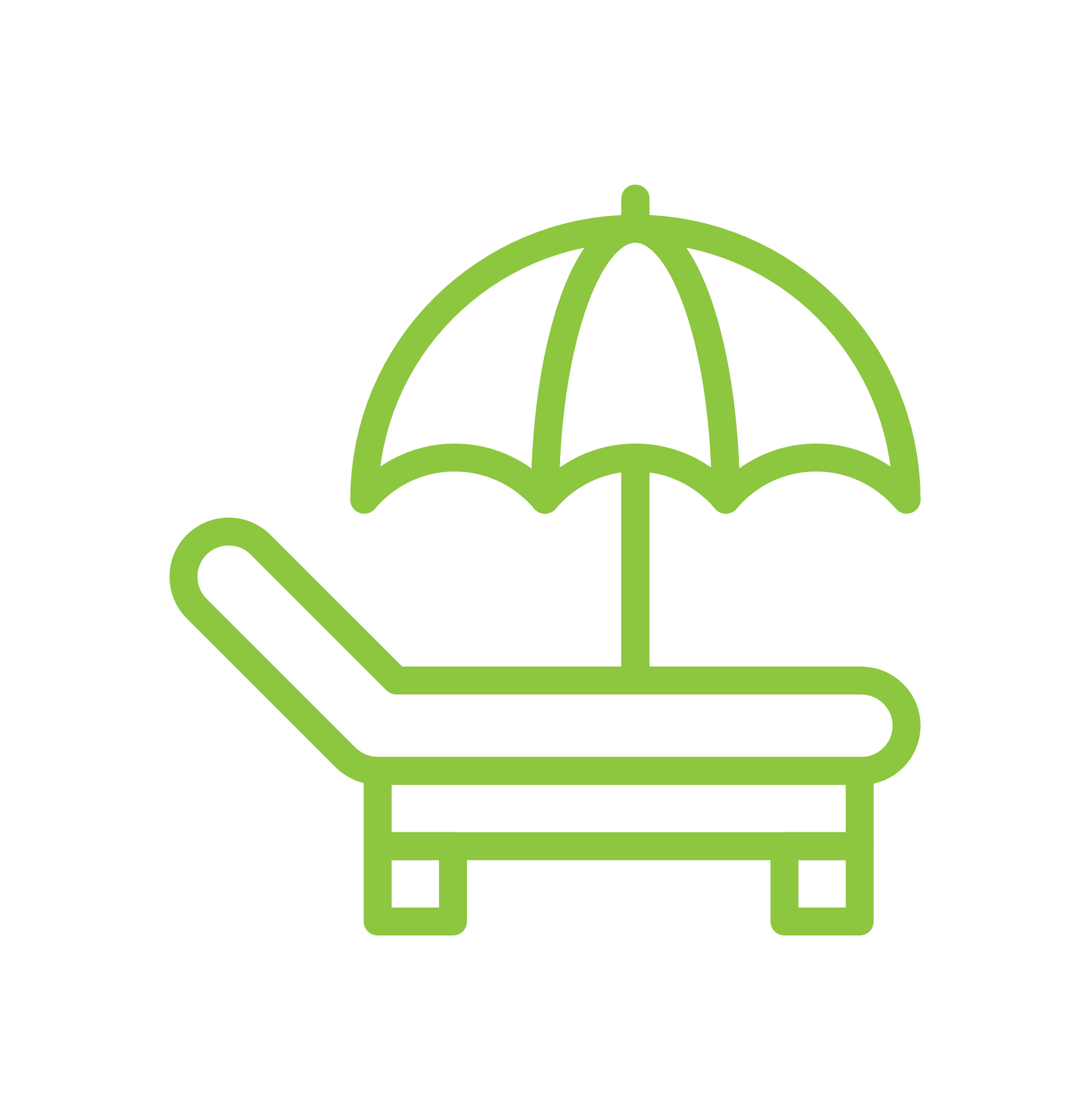 When you think about retirement, what do you picture?
Spoiling grandkids, taking vacations, going on adventures, leisurely days, passion projects…whatever your vision, life insurance can help you prosper.
IUL provides supplemental savings for retirement, whether you work in or outside of the home.
Get downside protection with growth potential, diversifying your retirement savings vehicles and providing tax-efficient income in retirement.
Since policy loans allow for liquidity at any time, cash value may help you pay for a large purchase, a wedding or college.
IUL products from F&G can help close the retirement income gap, bringing your aspirations a little closer to reality.
ADV5627 (05-2025)25-0430
4
[Speaker Notes: <NOTE TO PRESENTER: This is a thought exercise. A way to focus your client on the future, what it looks like for them, helping you identify the ways the cash value of their life insurance policy could help.>

The next turn of the dial brings us to aspirations.

Go over slide.]
Prepare for the unexpected in life
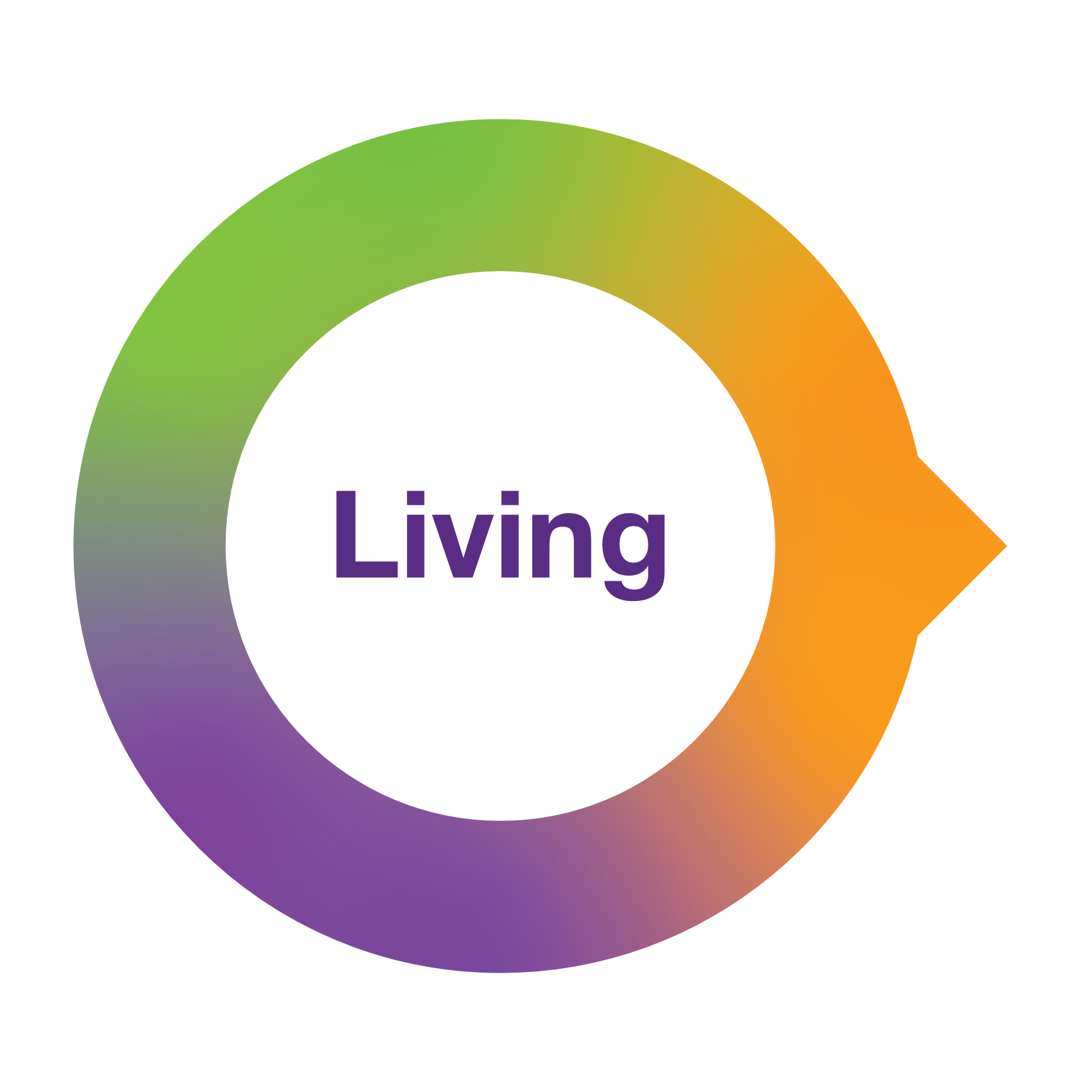 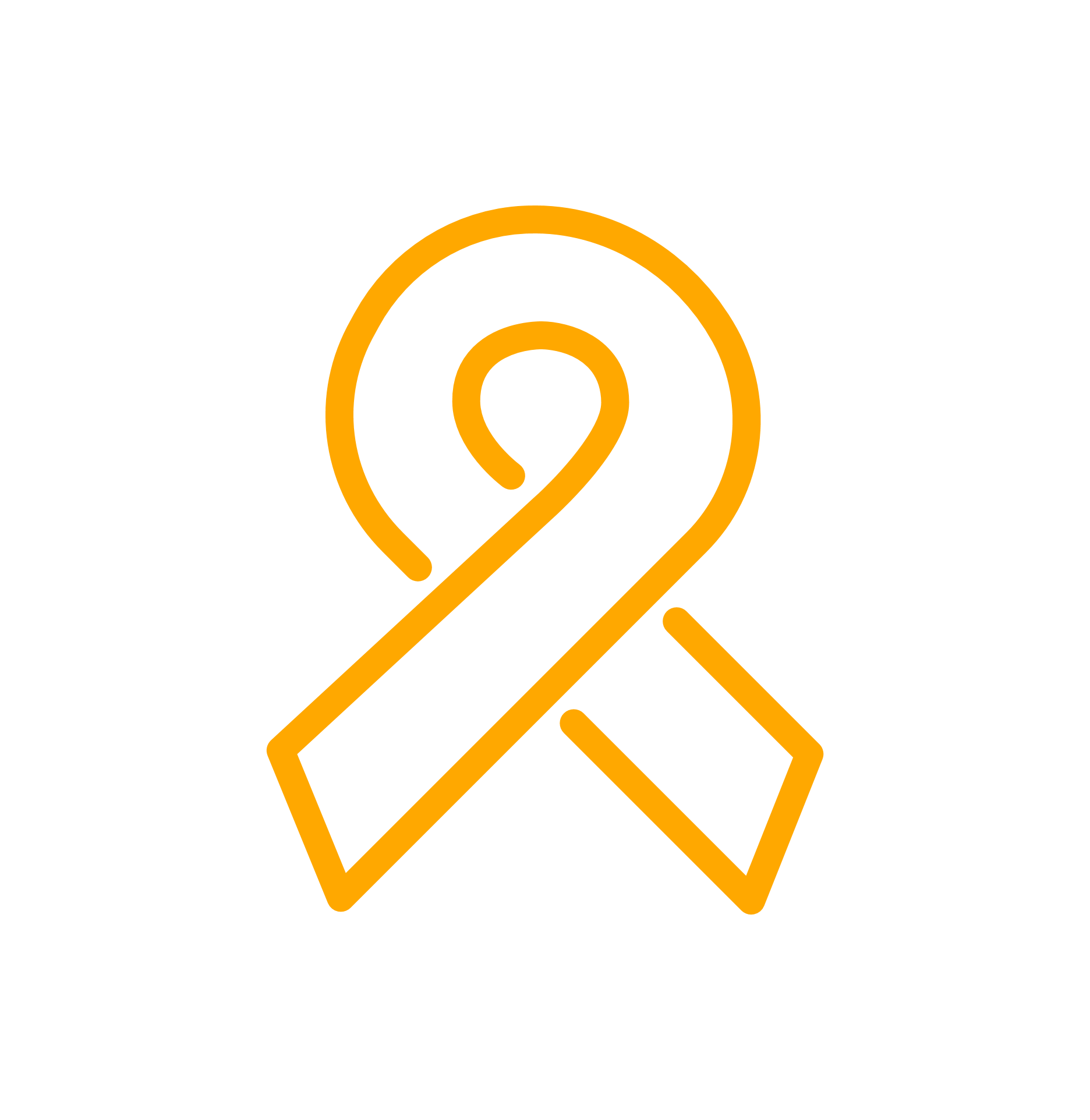 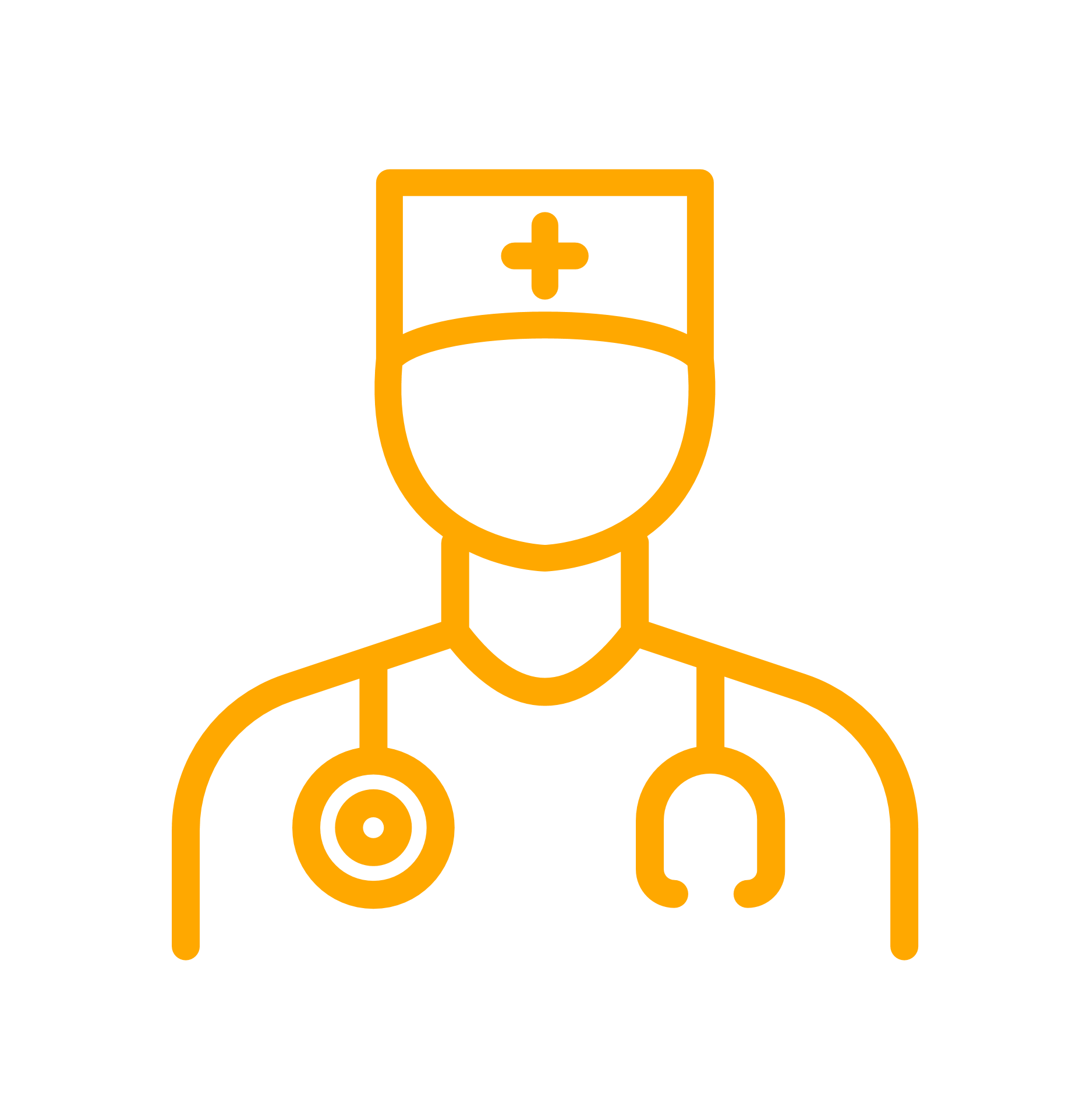 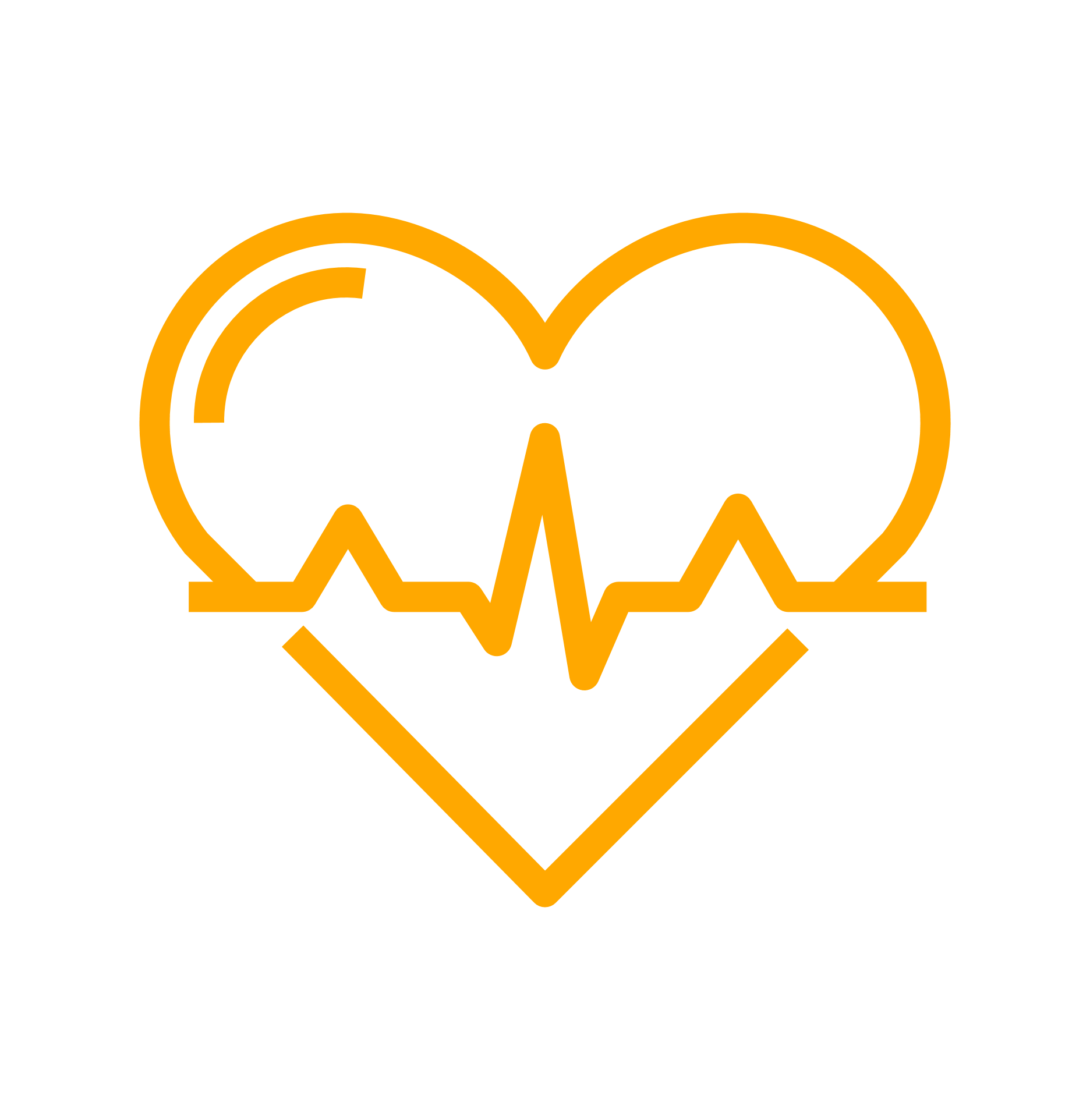 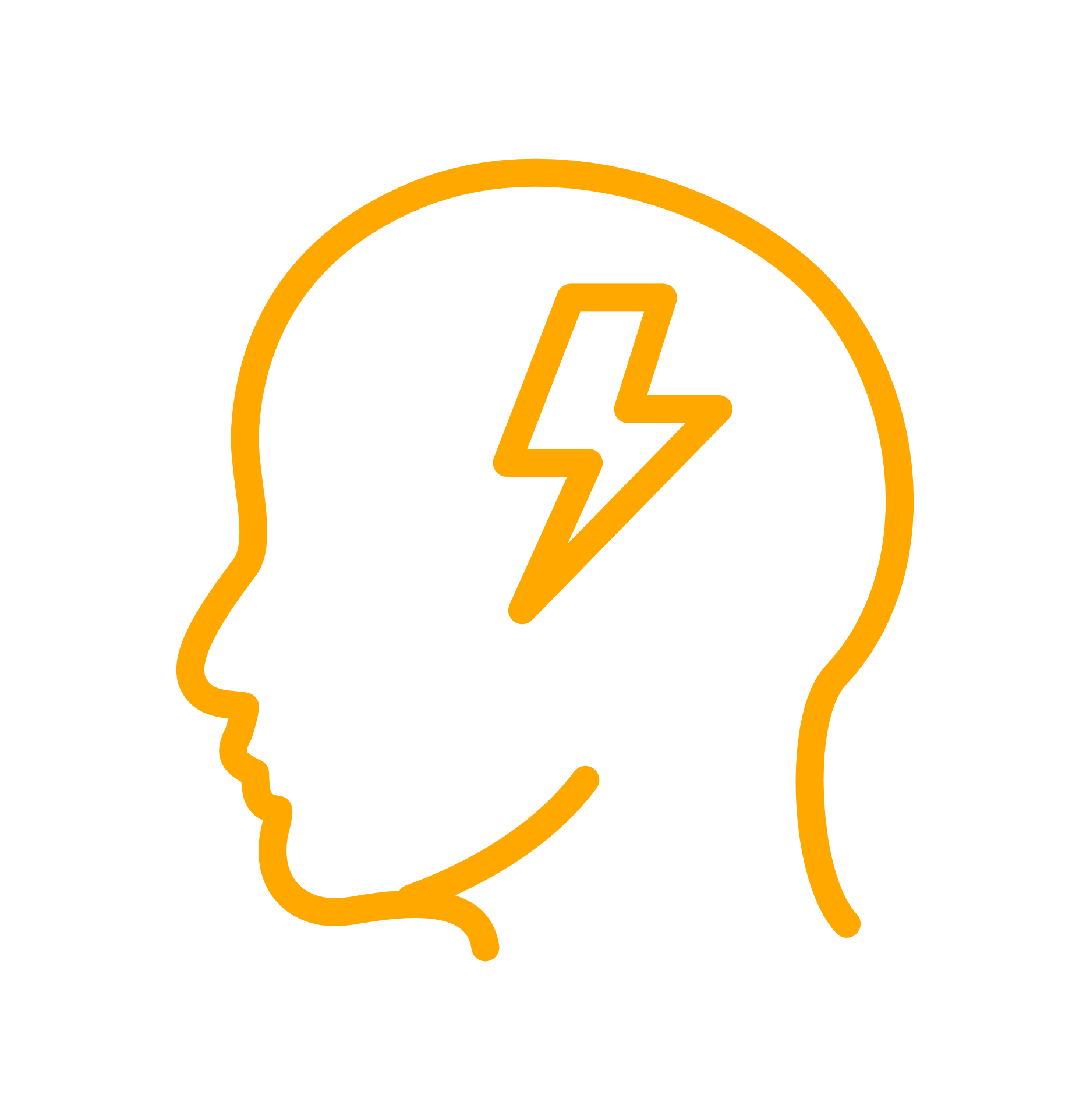 If you had a chronic, critical or terminal illness, how would you make ends meet?
Your IUL policy’s living benefits can help you cover your bills if you are unable to work, allowing you to focus on your health and what matters most.
There are no restrictions on the money you access with your living benefits, letting you spend the money however you see fit.
You can use the money to spend as much quality time with your loved ones as possible doing the things you love to do the most.
ADV5627 (05-2025)25-0430
5
[Speaker Notes: <NOTE TO PRESENTER: While living benefits in an IUL are often seen as complementary benefits, highlighting the needs they help address could help you close more sales. This question can lead to meaningful consideration of the what-ifs in life and how your client can be better prepared.>

Finally, we turn the dial to living.

Go over slide.]
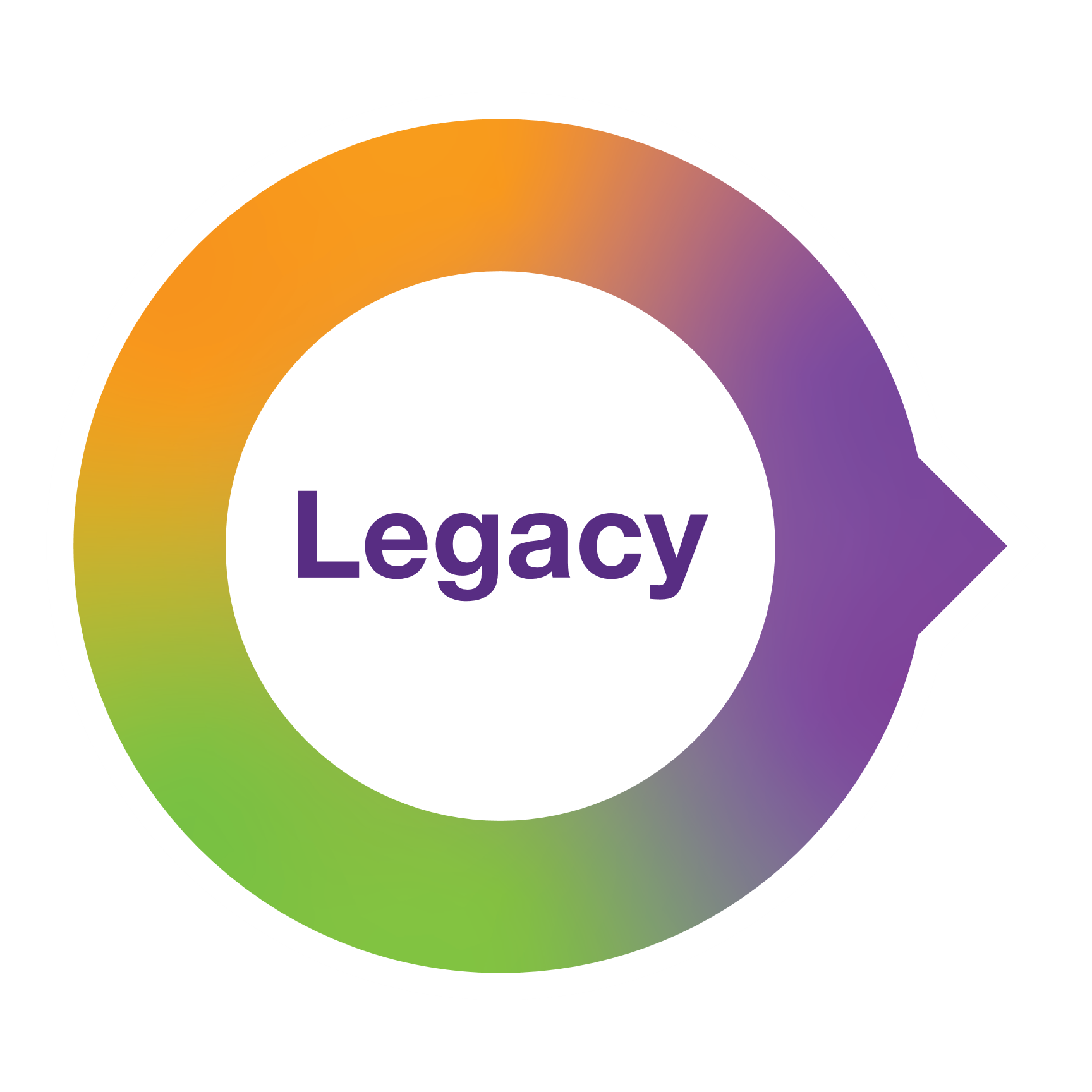 “Legacy” families can count on
Protect your loved ones
Permanent life insurance helps families remain financially secure – no matter how long you live.
Where legacy solutions might fit
A good fit for young families shopping for their first permanent life policy
Those age 45 and up interested in replacing term insurance with permanent insurance
Protect a stay-at-home parent and the immense financial value their contributions represent to their family
Face amounts starting at $50,000
Larger policies might be used for business success planning or estate equalization
ADV5627 (05-2025)25-0430
6
[Speaker Notes: Go over slide.]
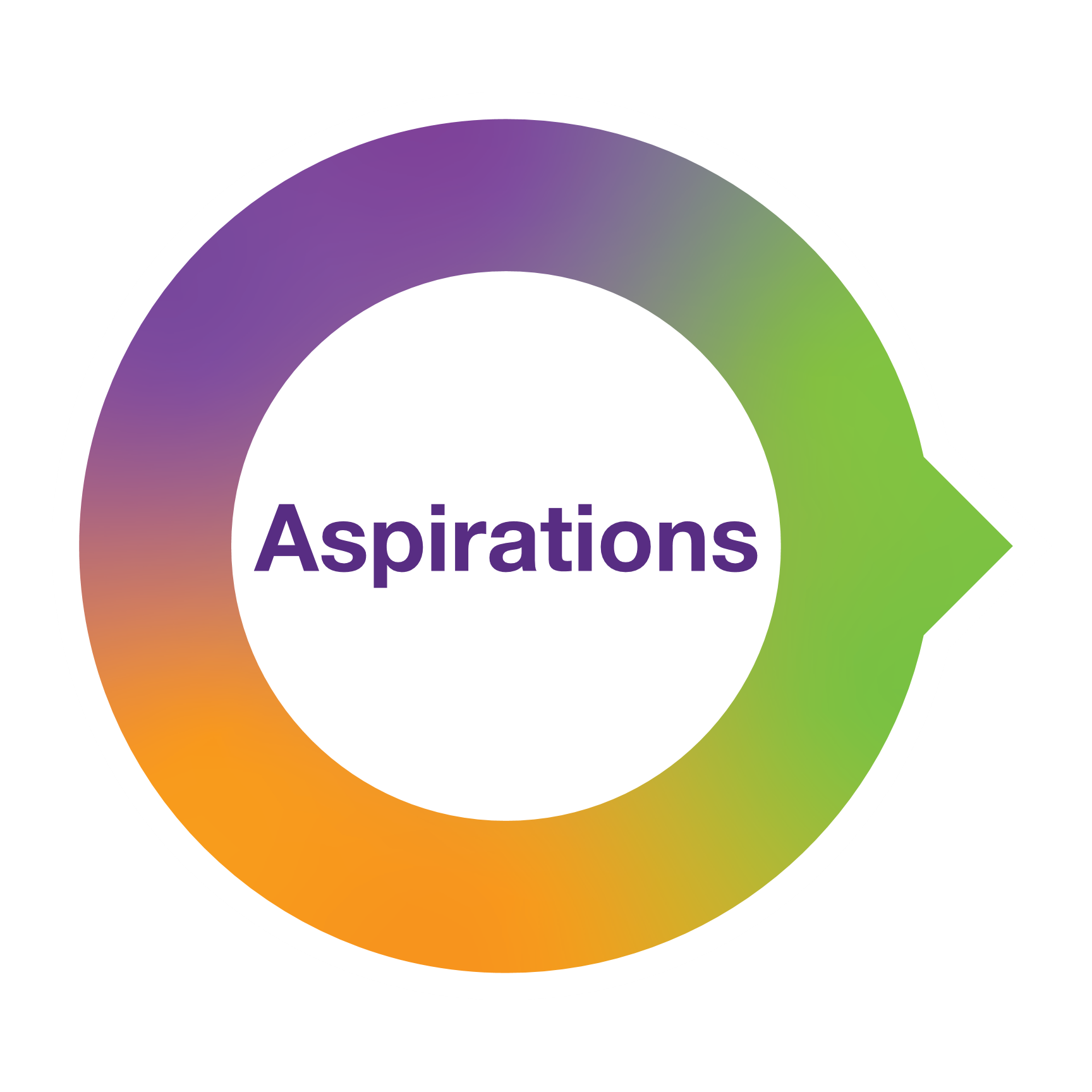 “Aspirations” in reality
Prosper in retirement
Use your policy’s cash value to help pursue your wildest dreams or something more practical. By diversifying future sources of income, the retirement you picture can be within reach.
Where aspirations solutions might fit
Clients looking for additional, tax-efficient retirement savings vehicles
Those interested in passing along their wealth to the next generation
Case sizes up to $1 million, possibly more after home office review
Advanced solutions for business owners and key personnel
Juvenile coverages to help save for college plus all the other benefits of an IUL
ADV5627 (05-2025)25-0430
7
[Speaker Notes: Go over slide.]
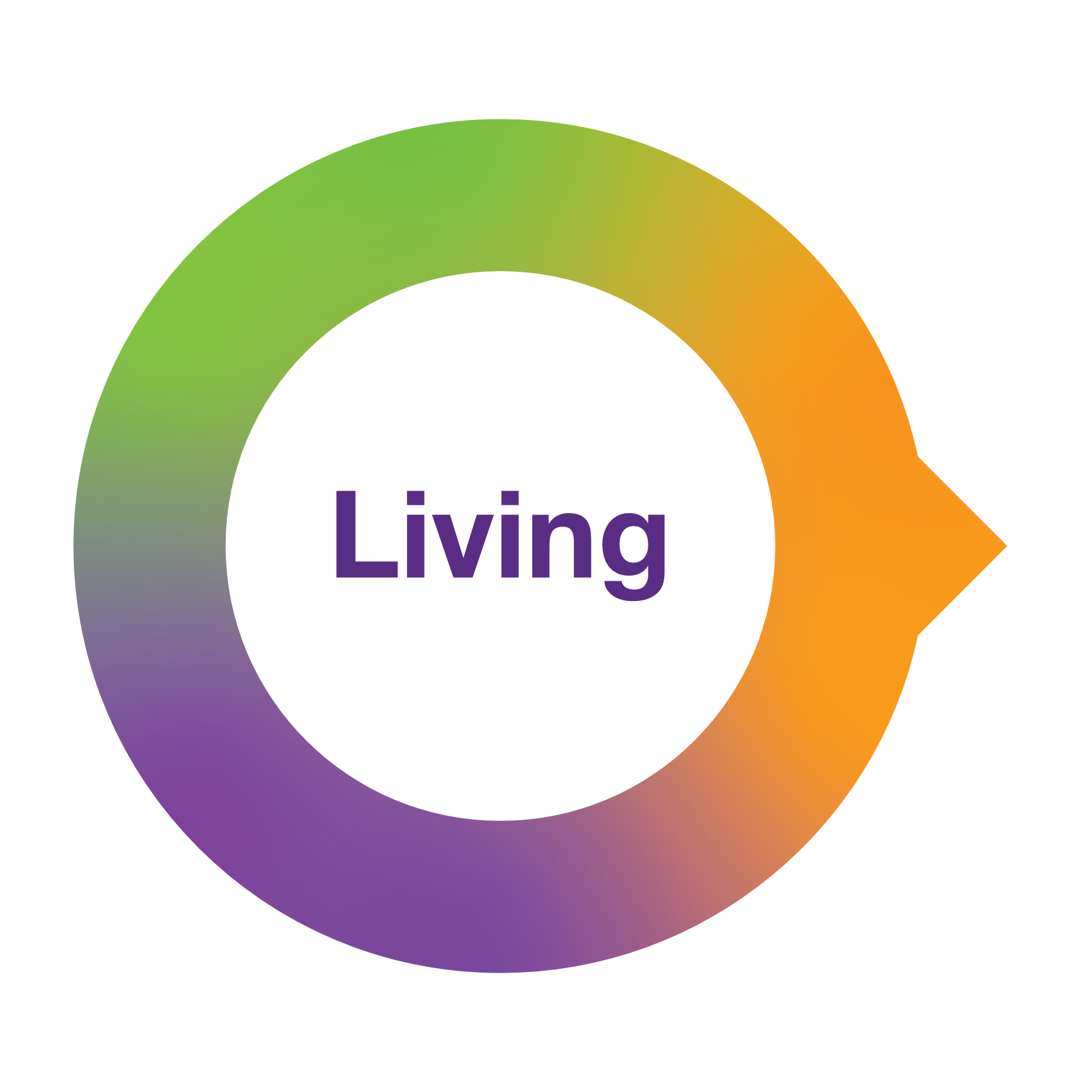 “Living” brought to life
Prepare for the unexpected
Living benefits can help financially so you can focus on your health and the well-being of your loved ones when it matters most.
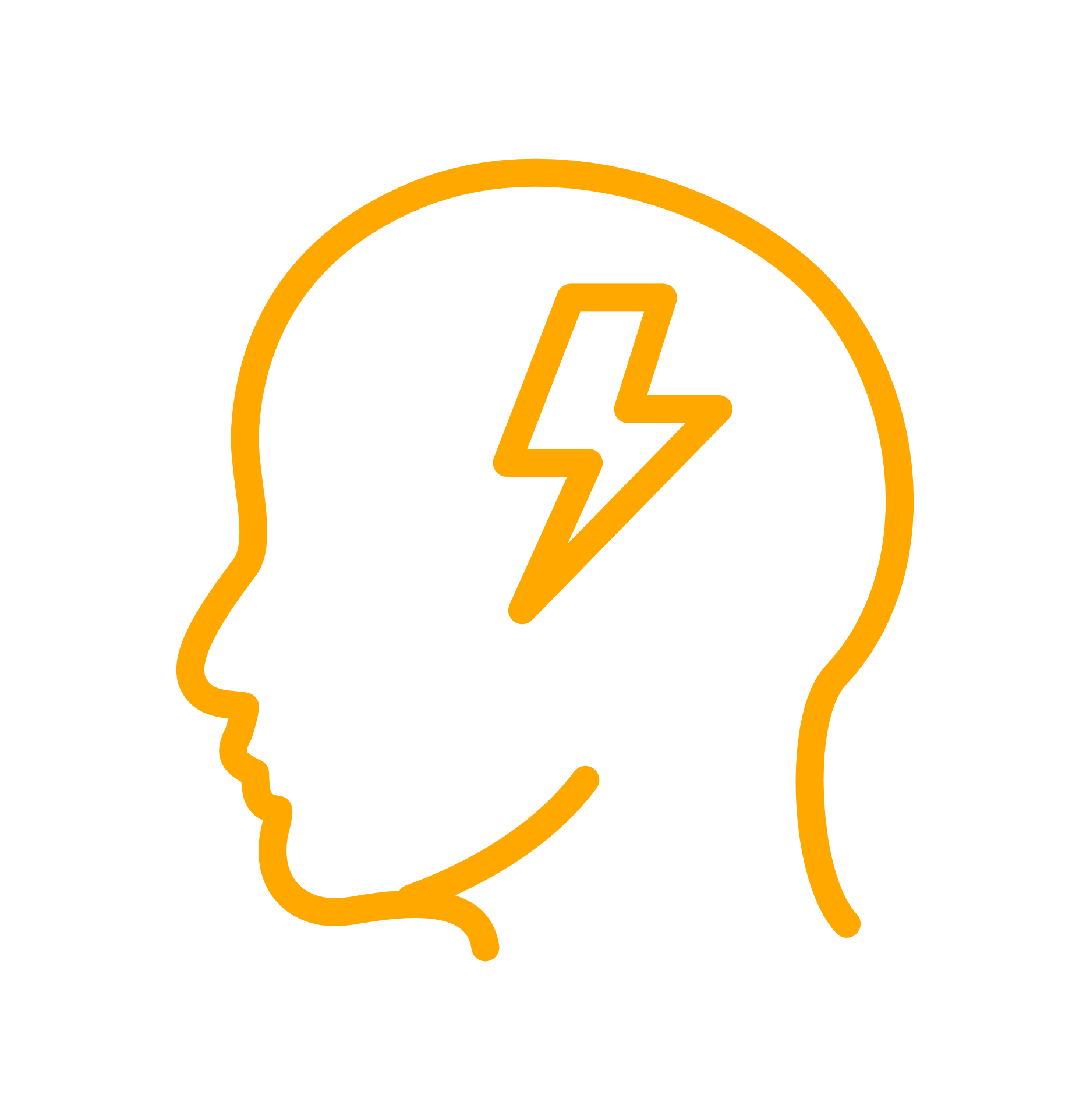 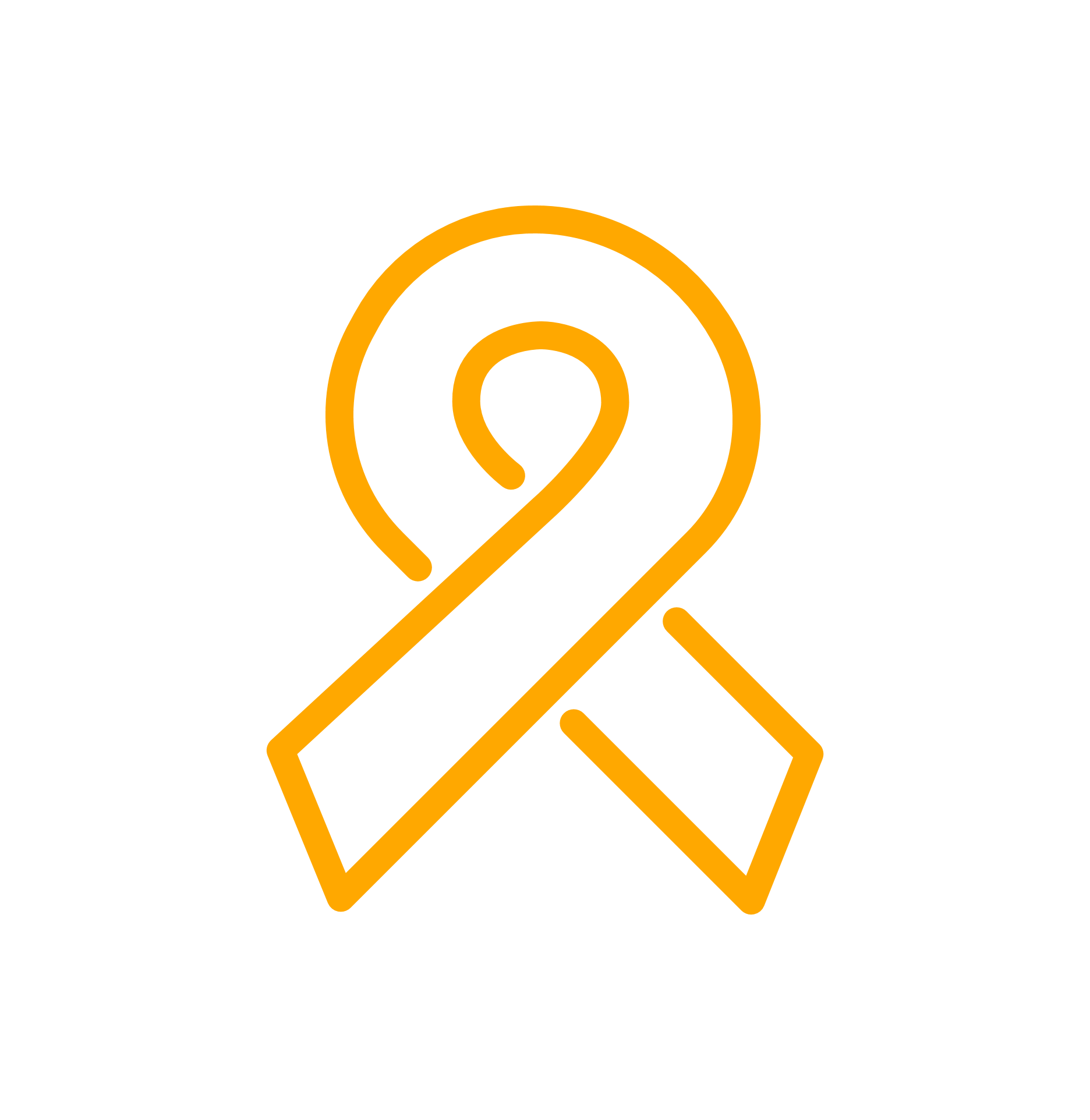 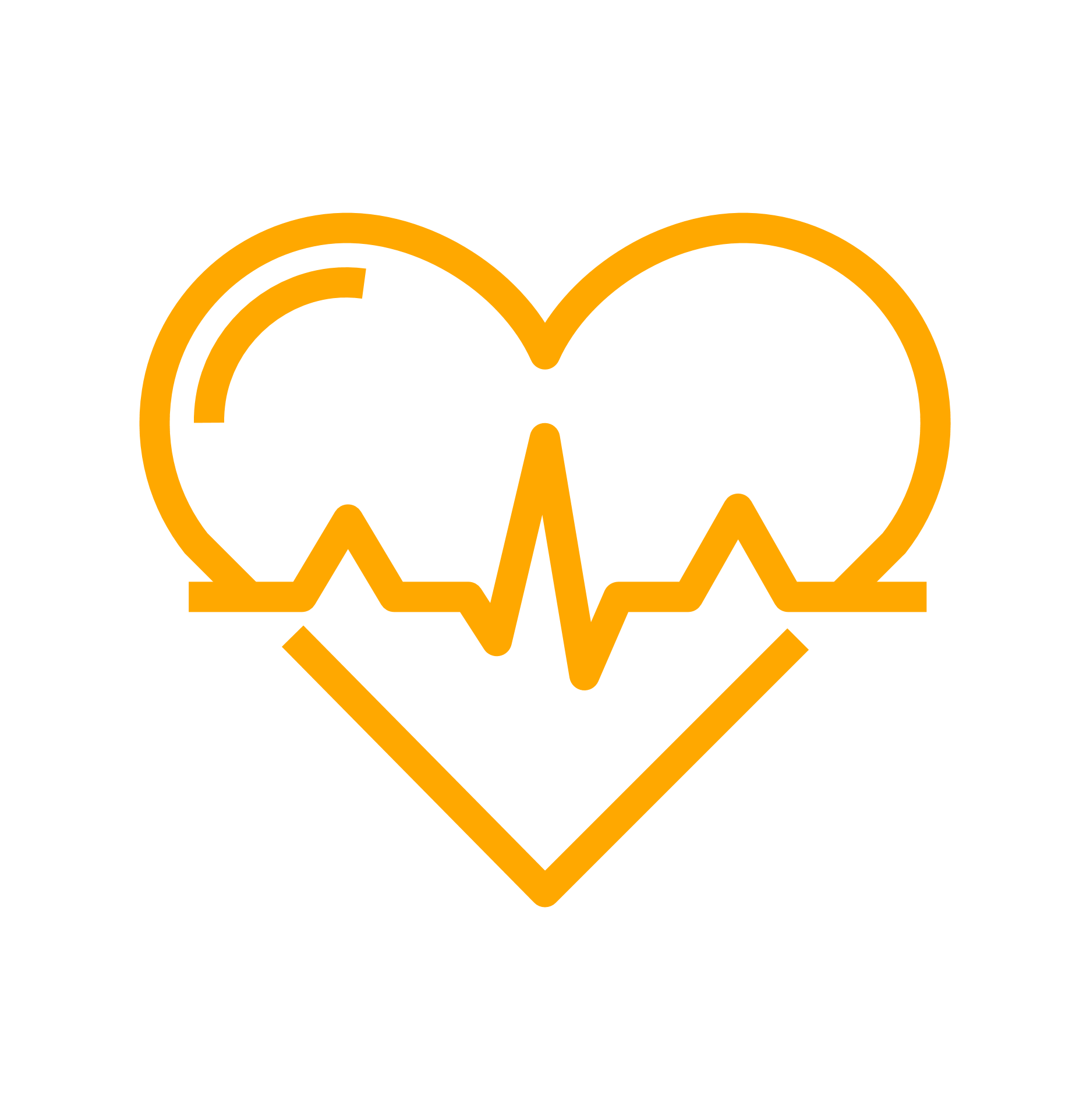 ADV5627 (05-2025)25-0430
8
[Speaker Notes: Go over slide.]
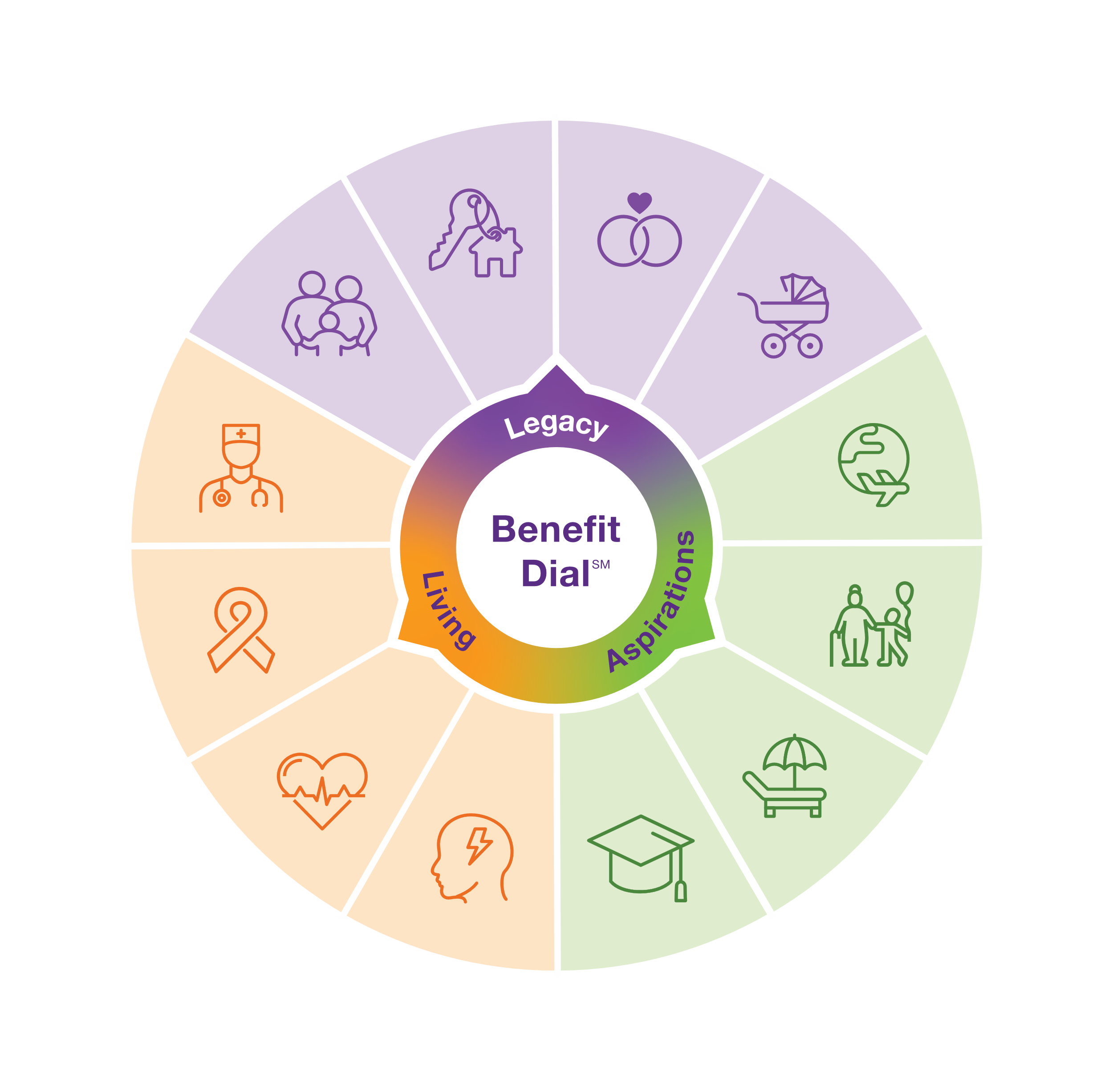 Most people have a mix of needs
Every IUL from F&G offers ALL three benefits:
Aspirations – Get help to save more money for retirement.
Legacy – Provide a death benefit to your loved ones when you die.
Living – Tap into your death benefit early if you ever have a qualifying disability or illness and unable to provide for your family.
Some products are better at maximizing the death benefit while others are designed to maximize cash value.
Your agent can help you find solutions that fit your unique mix of needs.
ADV5627 (05-2025)25-0430
9
[Speaker Notes: Now let’s zoom out and take a broader look at the F&G Benefit Dial and how all of IUL’s benefits can work together. Each may grow in importance at different points in your life, but it’s important to know that whatever IUL you ultimately choose, you’ll have all three types of coverage.

Go over slide.]
Let me help you dial in your benefits
Legacy
Protect your loved onesPermanent life insurance helps your family to remain financially secure after you’re gone – no matter how long you live.
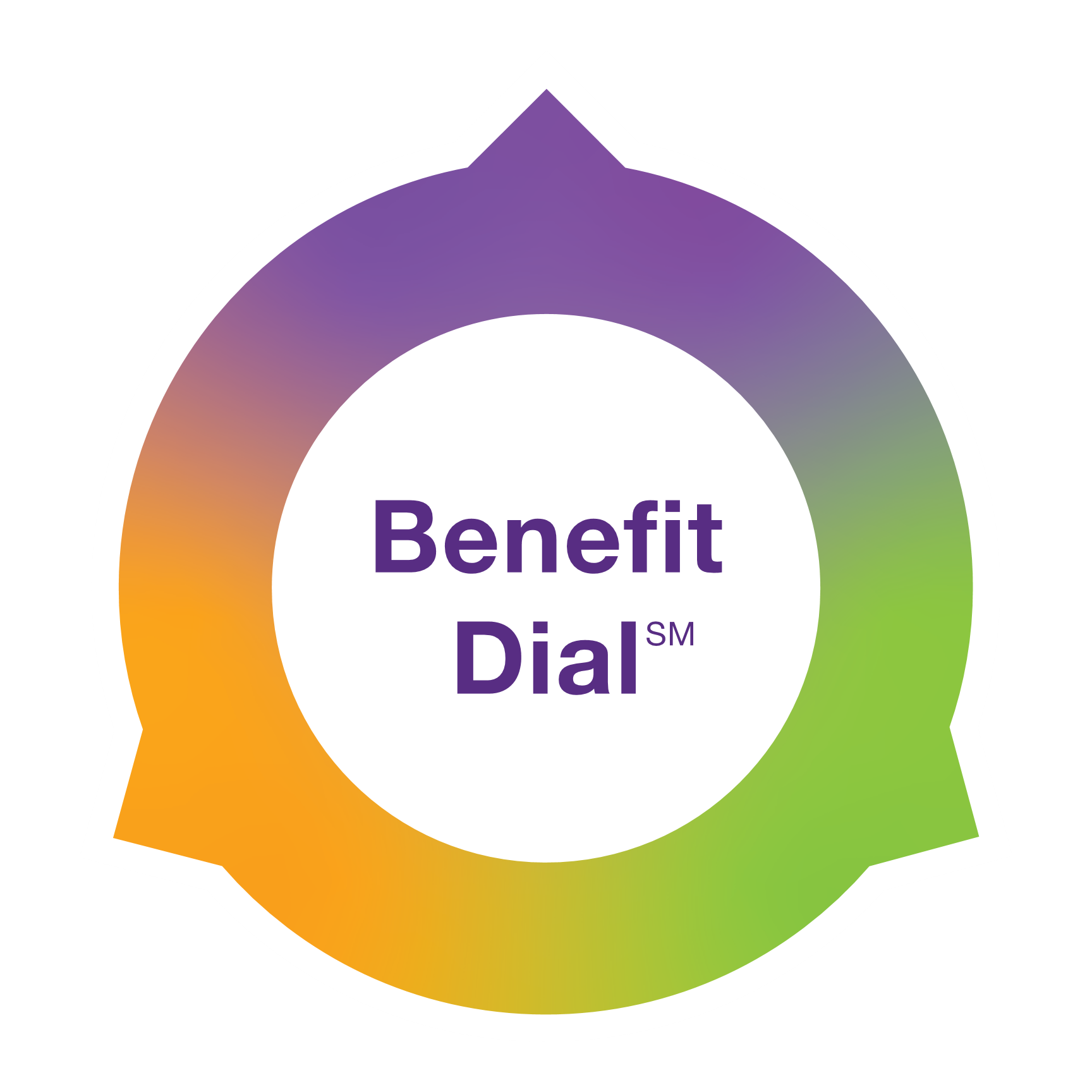 Living
Aspirations
Prepare for the unexpectedIn case you get sick, how can you help ensure your family’s financial security? Access your death benefit while you're living so you can focus on the people and the things that matter most to you.
Prosper in retirementUse your policy’s cash value to help pursue your wildest dreams or something more practical. By diversifying future sources of income, the retirement you picture can be within reach.
ADV5627 (05-2025)25-0430
10
[Speaker Notes: What’s most important could change over time, and thanks IUL’s long-lasting, versatile value, it can dynamically change with you.]
Questions?
11
ADV5627 (05-2025)25-0430
F&G” is the marketing name for Fidelity & Guaranty Life Insurance Company issuing insurance in the United States outside of New York. Life insurance and annuities issued by Fidelity & Guaranty Life Insurance Company, Des Moines, IA.
Guarantees are based on the claims paying ability of the issuing insurer, Fidelity & Guaranty Life Insurance Company, Des Moines, IA.
This material is being provided for informational or educational purposes only and does not take into account the investment objectives or financial situation of any client or prospective clients.
Subject to state availability. Certain restrictions may apply. Optional provisions and riders have limitations, restrictions and additional charges.
Surrenders, withdrawals and loans will reduce available death benefit and may be subject to surrender charges. Surrenders and withdrawals beyond basis may be taxable income and subject to penalties if taken prior to age 59 ½. Excessive and unpaid loans will reduce policy values and may cause the policy to lapse. In order to receive favorable tax treatments on distributions made during the lifetime of the insured (including loans), a life insurance policy must satisfy a 7-pay premium limitation during the first seven policy years. A new 7-year limitation will be imposed after certain policy changes. Failure to satisfy this limitation would cause the your policy to be considered a Modified Endowment Contract (MEC).
Information provided regarding tax or estate planning should not be considered tax or legal advice. Consult your own tax professional or attorney regarding your unique situation.
ADV5627 (05-2025)25-0430
12